Modul 6:
Adaptive Führung
Die Führungsebene muss sich anpassen, um die Krise zu bewältigen.
Merkmale von Führung (in einer Krise)
1
In diesem Modul werden wir uns mit folgenden Themen beschäftigen:
Exkurs: Management in der Krise - notwendige Kompetenzen
2
Grundlagen der Führung in einer Krise
3
Führung in einer Krise: Der Adaptive Leadership-Ansatz
4
5 Schritte zur adaptiven Führung in einer Krise
5
Diese Präsentation ist lizenziert unter CC BY 4.0. 
Eine Kopie dieser Lizenz finden Sie unter https://creativecommons.org/licenses/by-sa/4.0/deed.en
Nach Abschluss dieses Moduls werden Sie...
... über Ihr eigenes Verständnis von Führung (in einer Krise) nachgedacht haben
... die Schlüsselkompetenzen kennen, die eine erfolgreiche Führungskraft in einer Krise benötigt
... mit den wichtigsten Merkmalen von Führung in einer Krise vertraut sein 
... die wichtigsten Aspekte der adaptiven Führung kennen, die es Ihnen ermöglichen, auf die Ungewissheiten einer Krise zu reagieren
Foto: Adobe Stock
Was ist Führung - und werden in einer Krise unterschiedliche Führungsqualitäten benötigt?
Lassen Sie uns mit einer kurzen Selbstreflexion beginnen: Nehmen Sie sich ein paar Minuten Zeit und schreiben Sie auf, was Führung aus Ihrer Sicht eigentlich ist
Selbstreflexion: Führung
Gibt es eine einheitliche Definition von Führung?
Brainstorming über...Führung
Lassen Sie uns mit einer kurzen Selbstreflexion beginnen: Nehmen Sie sich ein paar Minuten Zeit und schreiben Sie auf, was gute Führung aus Ihrer Sicht eigentlich ist
Selbstreflexion: Gute Führung
Wenn es keine einheitliche Definition von Führung gibt - was könnte dann gute Führung sein?
Brainstorming über...Führung
Brainstorming über...gute Führung
Lassen Sie uns mit einer kurzen Selbstreflexion beginnen: Nehmen Sie sich ein paar Minuten Zeit und schreiben Sie auf, welche Fähigkeiten gute Führungskräfte brauchen
Selbstreflexion: Fähigkeiten von guten Führungskräften
Welche Fähigkeiten braucht man, um eine gute Führungskraft zu sein?
Brainstorming über...Führung
Brainstorming über...Gute Führung
Brainstorming über...Fähigkeiten von guten Führungskräften
Lassen Sie uns mit einer kurzen Selbstreflexion beginnen: Nehmen Sie sich ein paar Minuten Zeit und schreiben Sie auf, welche Fähigkeiten gute Führungskräfte in einer Krise brauchen
Selbstreflexion: Fähigkeiten guter Führungspersönlichkeiten in Krisensituationen
Sind die in einer Krise erforderlichen Führungsqualitäten anders?
Brainstorming über...Führung
Brainstorming über...Gute Führung
Brainstorming über...Fähigkeiten von guten Führungskräften in einer Krisensituation
Brainstorming über...Fähigkeiten von guten Führungskräften
Bei der Unternehmensführung gibt es kein “one size fits all”. Jede Führungskraft hat ihre eigene Persönlichkeit & Herangehensweise. Es gibt verschiedene Situationen, in denen bestimmte Führungsstile (nicht) funktionieren
Mythen über Unternehmensführung
Es gibt Führungsmythen, die immer wieder auftauchen. Hier sind einige, die oftmals ins Gespräch gebracht warden.
Führungspersönlichkeiten werden geboren, nicht gemacht
Wahre Führungspersönlichkeiten sind charismatische Extrovertierte
Führung hängt von Ihrer Position/Ihrem Titel ab
Führungspersönlichkeiten sind immer "on" 
Bei der Führung geht es darum, gemocht zu werden
Leadership ist ein geplantes Ereignis
Andere....?
Führung
Die Rollen und Verantwortlichkeiten von Führungskräften ändern sich in Krisenzeiten dramatisch. Aber es gibt einige allgemeine Beobachtungen über Führung, die immer wahr bleiben
Beobachtungen zur Führung
In normalen Zeiten konzentrieren sich CEOs und andere Führungskräfte von Wachstumsunternehmen darauf, Innovationen zu fördern, den Umsatz zu steigern und Marktanteile zu gewinnen.
In Krisenzeiten müssen viele dieser Führungskräfte schnelle Entscheidungen zur Kostenkontrolle und Aufrechterhaltung der Liquidität treffen. Sie können auf unvorhergesehene Hindernisse stoßen - Probleme in der Lieferkette, Personalengpässe und betriebliche Herausforderungen -, die den Umfang ihrer Aufgaben und Prioritäten drastisch verändern.
Es ist ein (Voll-)Kontaktsport (und Sie sind schon mit von der Partie!)
01
02
Führung ist nicht Management
Es ist immer eine Frage der Situation
03
04
Es gibt keinen einheitlichen Stil
Es ist entweder gut oder schlecht
05
06
Man lernt nie aus
Führung in der Krise ist keine leichte Aufgabe. Die Verantwortlichen werden in Bereichen getestet, in denen sie ihre Führungsqualitäten noch nicht voll entwickelt haben, und die Lernkurve ist steil.
Sie können führen, indem Sie dienen
07
Im Laufe der Zeit haben sich die Vorstellungen von Führung gewandelt - in der Praxis ist jedoch eine große Vielfalt von Vorstellungen zu erkennen
Auffassung von Führung
Unterschiedliche Auffassungen von Führung
Erlangung und Ausübung der Privilegien eines hohen Status
IHR TITEL
IHR TITEL
Macht ausüben
IHR TITEL
IHR TITEL
Erarbeitung und Umsetzung einer Vision
Der Chef sein
Auffassung vonFührung
IHR TITEL
Moralische Führung bieten
Aufgabenorientierung
IHR TITEL
IHR TITEL
Fürsorge für Menschen
Ermächtigung
Führung - was ist das?
Drei beispielhafte Zitate zum Thema Führung
Koontz, H. und C. O'Donnell. "Management: A System of Contingency Analysis of Managerial Functions". McGraw-Hill, New York, 1976.
Menschen so zu beeinflussen, dass sie sich bereitwillig für die Erreichung der Gruppenziele einsetzen.
Als Führungskraft kann man nie genug Danke sagen, aber noch wichtiger ist der Gedanke, den Menschen, die man führt, zu dienen.
Eine Führungskraft zu sein, kann eine sehr demütigende Erfahrung sein.
1
2
3
Der Stil von Führungskräften umfasst die Art und Weise, wie sie mit anderen innerhalb und außerhalb der Organisation umgehen, wie sie sich selbst und ihre Position sehen und - in hohem Maße - ob sie als Führungskraft erfolgreich sind oder nicht
Geeignete Führungsstile?
Wie bestimmen Sie, was ein angemessener Stil ist?
Gute Führungskräfte haben in der Regel einen Stil, den sie die meiste Zeit über bewusst anwenden, aber sie sind nicht starr. Sie ändern ihn je nach Bedarf, um mit allem fertig zu werden, was auftaucht. 

Dies ist im Wesentlichen mit adaptiver Führung gemeint
Ihr Stil muss mit den Zielen, dem Auftrag und der Philosophie Ihrer Organisation übereinstimmen.
Stimmen Sie mit den Erwartungen der Mitarbeiter des Unternehmens überein.
Unabhängig vom übergreifenden Führungsstil gibt es ein paar allgemeine Leitlinien für "gute" Führungskräfte
Gute Führung
Gute Führungskräfte sollten ...
Menschen zum Denken herausfordern
Leistung messen und belohnen
Klare Erwartungen kommunizieren
Richtiges Zuweisen und Einsetzen von Talenten
Mit gutem Beispiel vorangehen
Kontinuierliches Feedback - positiv und negativ - geben
Entscheidungen treffen
Freude an der Verantwortung
Anderen gegenüber rechenschaftspflichtig sein
Große Lehrer sein
In Beziehungen investieren
Fragen stellen und sich beraten lassen
Nicht prokrastinieren
Schaffung einer positiven, energiegeladenen Atmosphäre
Exkurs: Management in der Krise - erforderliche Kompetenzen
Muss ein Manager auch Führungskraft sein? Muss eine Führungskraft auch Manager sein? Ist es möglich, Chef in einem Unternehmen zu sein, ohne eine Führungskraft zu sein? Manager werden ernannt, aber Führungskräfte können ernannt werden oder entstehen.
Führung vs. Management
Manager sind auf ihre Autorität angewiesen, um ihre Untergebenen anzuleiten. Führungskräfte sind in der Lage, ihre Untergebenen über ihre formale Autorität hinaus zu beeinflussen. Manager sind Menschen, die Dinge richtig machen, und Führungskräfte sind Menschen, die das Richtige tun.
Leadership und Management müssen Hand in Hand gehen. Sie sind nicht dasselbe. Aber sie sind notwendigerweise miteinander verbunden und ergänzen sich. Jeder Versuch, die beiden zu trennen, wird wahrscheinlich mehr Probleme verursachen als lösen. Ein guter Manager muss über Führungsqualitäten verfügen.
Management
Bei der Führung geht es um die Bewältigung von Veränderungen
Beim Management geht es umBewältigung von Komplexität
Führung
Video:
Führung vs. Management
Dr. John Kotters Ansicht zu den Hauptunterschieden zwischen Führung und Management

Quelle: Dr. John Kotter| Youtube: https://www.youtube.com/watch?v=SEfgCqnMl5E&t=198s
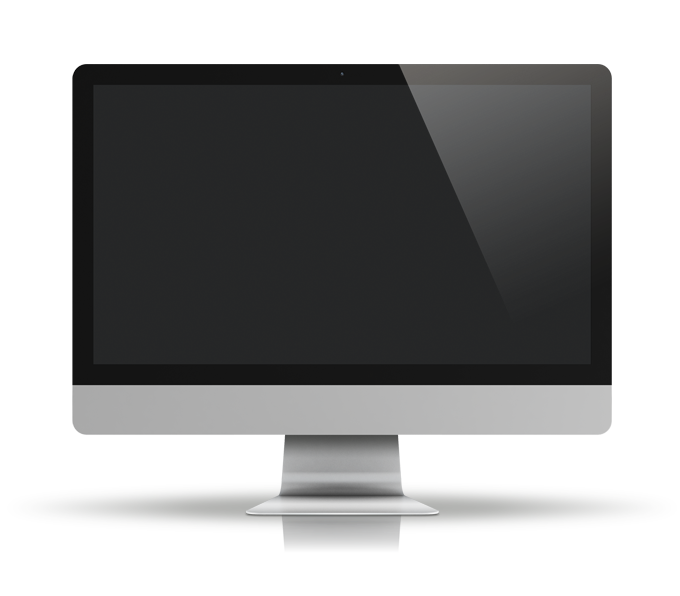 In einer Unternehmenskrise ist multidisziplinäres Wissen erforderlich.
Erforderliche Kenntnisse von Managern in einer Krise
Aufgrund der Vielfalt der Kenntnisse, die in einer Krise erforderlich sind, ist Krisenmanagement oft nur im Team möglich.
Ob es gelingt, das Unternehmen aus der Krise zu führen, hängt von einer Reihe von Erfolgsfaktoren ab
Erfolgsfaktoren für das Krisenmanagement
Die Erfolgsfaktoren, die bestimmen, ob das Unternehmen erfolgreich aus der Krise geführt werden kann, hängen in hohem Maße von den Fähigkeiten der Führungskräfte ab.
Entwicklung eines realistischen undrealisierbaren Restrukturierungs-konzeptes
Hohe methodische Kenntnisse, um die "großen Hebel" schnell zu identifizieren
Effiziente Projektorganisation  und Steuerung
Starke Führungspersönlichkeiten
Kommunikations- und Integrationsfähigkeit
Erfahrung in der Branche
Die Bewältigung von Unternehmenskrisen ist eine der schwierigsten Managementaufgaben überhaupt
Vorläufige Schlussfolgerung
Neben den vielfältigen Kenntnissen, die erforderlich sind, machen der hohe Zeitdruck und die schwierige Verfügbarkeit von Informationen in kurzer Zeit die Bewältigung von Krisen zu einer äußerst anspruchsvollen Aufgabe für Führungskräfte
Es gibt keine Blaupausen oder Vorlagen, da jede Krise und jedes Unternehmen anders sind
Existenzielle Entscheidungen müssen unter hohem Zeitdruck getroffen werden
1
2
Erforderlich sind ein hohes Maß an methodischem Wissen, Organisations-, Führungs- und Kommunikationsfähigkeit
In der Regel sind nur wenige Informationen verfügbar, um diese Entscheidungen zu treffen
3
4
Die Notfallplanung befasst sich mit der Vorbereitung auf Veränderungen und mögliche Szenarien - das Krisenmanagement ist die unmittelbare Reaktion auf eine bereits bestehende Krise
Notfallplanung vs. Krisenmanagement
Krisenmanagement unterscheidet sich von der Notfallplanung.
Planung für Notfälle:
Planung für den Wandel
Versucht, im Voraus wichtige Aspekte eines Unternehmens oder seines Marktes zu erkennen, die sich ändern könnten, und die Art und Weise, wie ein Unternehmen auf Veränderungen reagieren wird
Krisenmanagement:
Bezieht sich auf die Methoden einer Organisation zur Bewältigung einer Krise, die eine sofortige Reaktion erfordert
Die Unterschiede zwischen Führung und Management sind fließend - aber man sollte sich dieser subtilen Unterschiede bewusst sein
Führung vs. Management
Ist Führung gut und Management schlecht? Natürlich nicht, beides ist wichtig. Aber es gibt einen Unterschied.
In der Managementliteratur spricht man vom so genannten Managementzyklus - dem kontinuierlichen Prozess von Planung, Organisation, Führung und Kontrolle
Der Managementprozess
Was ist Management überhaupt?
Organisieren:
Anordnen von Ressourcen und Aktivitäten in einer kohärenten Struktur
Erstellen Sie Organigramme, damit jeder die Rollen und Berichtsbeziehungen versteht.
Führen:
Führung und Motivation der Mitarbeiter zur Erreichung der Ziele der Organisation
die Mitarbeiter klar und zielgerichtet zu vereinen und sie zu motivieren, im besten Interesse ihres Arbeitgebers zu arbeiten
IHR TITEL 02
IHR TITEL 03
02
01
03
Überwachen:
Überwachung der Leistung eines Unternehmens, um sicherzustellen, dass es seine Ziele erreicht
Beginnt, wenn das Management Standards festlegt, oft für die finanzielle Leistung
Kann als Grundlage für die Bereitstellung von Belohnungen oder die Reduzierung von Kosten dienen
IHR TITEL 01
IHR TITEL 04
Planen:
Festlegung der Unternehmensziele
Entwicklung einer Strategie zur Erreichung der Ziele
Ausarbeitung taktischer und operativer Pläne für die Umsetzung der Strategie
04
Die Aufgabenbereiche der Manager sind vielfältig, lassen sich aber weitgehend in zwei zentrale Themenblöcke einteilen.
Verantwortlichkeiten von Managern in "normalen" Zeiten
Manager sind grundsätzlich dafür verantwortlich, das Umfeld des Unternehmens zu analysieren, daraus Strategien und taktische Pläne abzuleiten und diese zu operationalisieren. Der Schwerpunkt liegt darauf, dass das Unternehmen die richtigen Dinge tut (Effektivität) und diese Dinge richtig tut (Effizienz).
Leistung und Effektivität
Strategie - Analyse des Umfelds, Entwicklung strategischer und taktischer Pläne
Managen - Planen, Organisieren, Leiten und Kontrollieren des Tagesgeschäfts
Effektiv - die richtigen Dinge tun /Ziele erreichen
Effizient - Dinge richtig tun /Kosten senken
Rechenschaftspflicht gegenüber Stakeholdern
In "normalen" Zeiten ist Führung besonders wichtig, um die Leistung der Mitarbeiter zu steigern und sie auf die Ziele des Unternehmens auszurichten
Die Bedeutung von Leadership
Wie wichtig ist Führung in normalen Zeiten?
In den meisten Fällen erreichen die Menschen ohne Führung nur etwa 60 % ihres Potenzials.
So können zusätzliche 40 % erzielt werden, wenn eine effektive Führung vorhanden ist.
Grundlagen der Führung in einer Krise
In Krisenzeiten gewinnt Führung noch mehr an Bedeutung. Mitarbeiter sind verunsichert, die Leistung kann deutlich sinken - Führung muss Sicherheit geben
Die Bedeutung von Führung in der Krise
"Normale" Zeiten
Was ändert sich in Zeiten der Krise?
In den meisten Fällen erreichen die Menschen ohne Führung nur etwa 60 % ihres Potenzials.
So können zusätzliche 40 % erzielt werden, wenn eine effektive Führung vorhanden ist.
Krise
Unsicherheit und Angst blockieren die Leistung der Mitarbeiter
Wenn die Krise dem Management zugeschrieben wird, sinkt das Vertrauen der Mitarbeiter in das Management
Krankschreibungen können zunehmen
Personalfluktuation kann zunehmen
Adaptive Führung erforderlich
Um die Krise bewältigen zu können, muss sich die Führung anpassen.
Es ist eine Tatsache, dass weder Management- noch Führungskompetenzen allein für eine erfolgreiche Unternehmensführung relevant sind
Führung vs. Management
In verschiedenen Unternehmenssituationen und/oder beruflichen Situationen sind unterschiedliche Kombinationen und Schwerpunkte wichtig.
IndividuellerBeitrag
Führung
Management
In normalen Situationen ist weniger Führung als professionelles Management erforderlich
Führung vs. Management
Normale Zeiten:
Das individuelle Arbeitsethos dient als Vorbild für das Unternehmen - visionäre Führung steht nicht im Vordergrund.
IndividuellerBeitrag
Führung
Management
In Krisen rückt die Führungsstärke in den absoluten Mittelpunkt. Echte Managementfähigkeiten treten in den Hintergrund
Führung vs. Management
Die Entscheidungen werden nach dem Pareto-Prinzip (80/20-Regel) getroffen, und der Manager geht mit vollem Engagement vor.
IndividuellerBeitrag
Führung
Management
Es gibt kein Erfolgsrezept für die Führung eines Unternehmens in einer Krise. Wenn es die "einzig richtige" Entscheidung nicht gibt, muss das Ziel daher sein, eine Lösung zu finden, die gut genug ist...
Führung in der Krise - Resilienz statt Effizienz
...Dies führt unweigerlich zu dem Problem, dass Führungskräfte auf der “Hauptbühne” offensichtliche Erwartungen und Bedürfnisse des Unternehmens und der Mitarbeiter nach Sicherheit und Orientierung bedienen müssen, die an sich schon genug Druck erzeugen.
Darüber hinaus erfordert die Krise “hinter den Kulissen”, dass sich die Führungskräfte mit Widersprüchen, Unsicherheiten, Dilemmata und persönlichen Wünschen und Ängsten auseinandersetzen.
Führung
Krisenmanagement erfordert souveräne und schnelle Entscheidungen. Denn übliche Verhaltensmuster und Strategien reichen meist nicht aus, um eine Krise zu bewältigen.
Führungskompetenz in Krisensituationen
In verschiedenen Phasen werden unterschiedliche Kompetenzen benötigt...
Vor der
Krise
Während der Krise
Nach der Krise
Vertrauen aufbauen
Ausbildung von Führungskräften
Frühwarnsysteme
Kommunikation
Prioritäten
Zivilcourage
Orientierung
Symbolisches Management
Wiederherstellungs-Szenarien
Systematisches Lernen
Nachfolgeplanung
Wiederherstellung des Vertrauens
Charisma ist in der Unternehmensführung besonders dann notwendig, wenn Unsicherheit, Veränderung, Krise, Herausforderung (oder auch eine außergewöhnliche Chance) bevorstehen
Führen durch Charisma
Charisma basiert auf Vertrauen, das Sie durch Integrität und Zuversicht gewährleisten.
Quelle von Charisma: Vertrauen
Integrität
Ehrlichkeit
Prinzipien
Humanismus
Fairness
Vertrauen
Hoffnung
Ausdauer
Kompetenz
Sie müssen aktiv die Führungsrolle übernehmen, dürfen sich nicht wegducken und müssen permanent kommunizieren
5 wichtige Tipps für die Führung in der Krise
Übernehmen Sie die Rolle desjenigen, der führt, der anderen hilft. Wenn Sie diese Rolle aktiv einnehmen, hilft das auch Ihnen selbst, besser mit der Angst umzugehen.
Kommunikation ist entscheidend! Erklären Sie Ihren Mitarbeitern, wie Sie die Situation sehen und welche Entscheidungen Sie treffen oder treffen werden, und vor allem: erklären Sie, warum sie bestimmte Dinge tun.
1
Haben Sie den Mut, zu sagen, was wirklich los ist. Reden Sie nicht um den heißen Brei herum.
2
Versprechen Sie nur Dinge, die Sie auch halten können. Machen Sie deutlich, was Sie wissen und was nicht. In einer Krise fährt jeder nur auf Sicht.
3
Denken Sie in Szenarien. Wenn es um die Zukunft geht, skizzieren Sie mögliche Szenarien und erklären Sie, wie Sie und das Unternehmen darauf reagieren könnten. Machen Sie auch deutlich, was dies für den Mitarbeiter bedeuten würde. Spielen Sie nicht herunter.
Übernehmen Sie die Verantwortung für Ihre Entscheidungen. Sie treffen jetzt eine Entscheidung nach bestem Wissen und Gewissen. Sie kann sich im Nachhinein als falsch herausstellen. Das kann passieren, ist aber immer noch besser, als gar keine Entscheidung zu treffen.
4
5
Bleiben Sie optimistisch. Versuchen Sie, der Fels in der Brandung zu sein. Seien Sie vor allem realistisch.
Um in Krisensituationen zu führen, müssen Führungskräfte Stabilität, Sicherheit, Vertrauen und ein Gefühl der Kontrolle vermitteln. Der Ausbau ihrer Führungsqualitäten und Managementfähigkeiten ist entscheidend.
Leitprinzipien für die Führung in Krisenzeiten
"... schwierige Zeiten schaffen keine Führungskräfte, ... sie zeigen dir, welche Art von Führungskräften du bereits hast."  
Larry Barton
Verpflichtung zu einer transparenten und kohärenten internen und externen Kommunikation
Transparente Kommunikation
Prompte und proaktive Kommunikation
Anführer sein
Sorgen Sie für eine sichtbare Beteiligung des CEO und der Führungsebene. Nehmen Sie das Problem selbst in die Hand
Das Notwendige tun, wenn es notwendig ist
Werfen Sie Ihren Kalender weg - beziehen Sie alle Beteiligten rund um die Uhr ein
Neuartige Krisen können die Führungsfähigkeit, die Entscheidungsfindung und die Fähigkeit zu strategischem Denken auf die Probe stellen. Starke Unterstützung, Anleitung und Vertrauen werden erwartet
Führungsstärke demonstrieren
A
Während einer Krise sollten die Stakeholder einbezogen werden, und die Interaktion mit ihnen (und möglicherweise den Medien), um die Situation zu erläutern und den geplanten Aktionsplan mitzuteilen, ist von strategischer Bedeutung. Führungskräfte können Krisen als eine Gelegenheit nutzen, um stärkere Partnerschaften aufzubauen und bei Bedarf um Hilfe zu bitten.
Im Folgenden finden Sie Tipps für Führungskräfte im Krisenmanagement:
Konstante Leistung erbringen
B
Immer eine positive Einstellung zeigen
C
Seien Sie ein Teamplayer und "Mitläufer
D
Freiwillig Projekte leiten und an Initiativen teilnehmen
E
Werden Sie ein vielseitiger Generalist
F
Stehen Sie zu Ihren Fehlern... und lernen Sie aus ihnen
G
Strategisch denken und das große Ganze im Blick haben
H
Andere beobachten, beurteilen, zuhören, lernen
I
Seien Sie sich Ihrer selbst bewusst
Video: Wie man in einer Krise führt
Führung vs. Management
Amy C. Edmondson ist eine amerikanische Wissenschaftlerin für Führung, Teamarbeit und organisatorisches Lernen. Sie ist die Novartis-Professorin für Leadership an der Harvard Business School.

Quelle: TEDhttps://youtu.be/Cxf_SRCcaGo
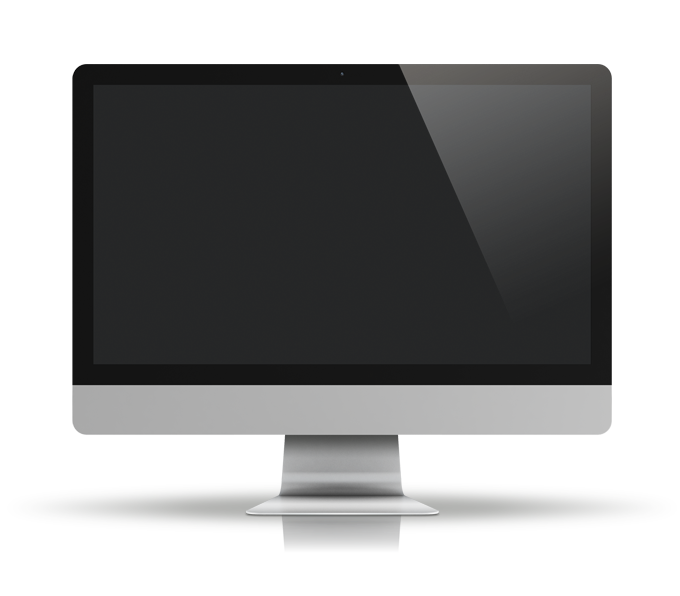 Der richtige Führungsstil in einer Krise kann nur bedingt im Voraus erlernt werden - es geht vor allem um die Bereitschaft, aus der Situation zu lernen und an ihr zu wachsen
Wie entwickelt man einen Krisen-Führungsstil?
Es gibt keine Vorlage - aus der Situation lernen und wachsen
Beginnen Sie bei sich selbst: WelcheÄngste und Sorgen in Bezug auf die Krise haben Sie
Denken Sie an die Bedürfnisse der Organisation und des Teams
01
02
Beobachten Sie die Reaktion des Teams und versuchen Sie auch, von anderen Führungskräften zu lernen.
Recherchieren und lesen - auch wenn die Zeit drängt
03
04
Seien Sie offen für Veränderungen und fördern Sie den Wandel
Glauben Sie an das, was Sie tun, und zeigen Sie Vertrauen.
05
06
Führung in der Krise: Der Adaptive Leadership-Ansatz
Ihre Herausforderung als Führungskraft
Selbstreflexion
Fragen zur Selbstreflexion:
Wie würden Sie die Situation beschreiben, in der Sie sich derzeit befinden?  Gibt es in letzter Zeit Ereignisse oder Aktivitäten, die mit dieser Herausforderung zu tun haben?
Wie würden Sie das Ideal für diese Herausforderung und die Realität, wie sie jetzt besteht, beschreiben?  Wie groß ist diese Kluft und in welcher Hinsicht?
Welche Erfolge haben Sie erlebt, die sich nutzen lassen?
Wer sind einige der wichtigsten Akteure?  Was würden sie zu dieser Herausforderung sagen?
Wann ist ein Wandel überhaupt erfolgreich? Was macht einen erfolgreichen Transformationsprozess aus? Gibt es Gemeinsamkeiten?
Gruppendiskussion
Wann haben Sie schon einmal erlebt, dass ein Wandel gut gelungen ist?
Was war es?  
Was an diesem Veränderungsprozess ermöglicht es Ihnen zu sagen, dass er "gut gemacht" war?
Diskutieren Sie in der Gruppe oder mit Kollegen. Suchen Sie nach Gemeinsamkeiten und Merkmalen einer "gut gemachten Veränderung".
Krisen sind durch Ungewissheit gekennzeichnet - und adaptive Führung ist ein Führungsansatz, um diesen Ungewissheiten systematisch zu begegnen
Was ist Adaptive Leadership?
Quelle: Ben Ramalingam, David Nabarro, Arkebe Oqubay, Dame Ruth Carnall, und Leni Wild 2030
Die Reaktion auf die Ungewissheit einer Krise erfordert eine adaptive Führung, die definiert ist als

...die Fähigkeit, künftige Bedürfnisse zu antizipieren,
...diese Bedürfnisse zu artikulieren, um kollektive Unterstützung und Verständnis aufzubauen,
...passen Sie Ihre Antworten auf der Grundlage ständigen Lernens an,
...und zeigen Sie Verantwortlichkeit durch Transparenz in Ihrem Entscheidungsprozess. 

Um eine erfolgreiche adaptive Führung zu erreichen, sollten Sie sich an fünf allgemeinen Grundsätzen orientieren, um Ihre Reaktion zu steuern und langfristige Wiederherstellungspläne zu entwerfen.
42
Nicht alle Herausforderungen sind gleich. Der Adaptive Leadership Approach unterscheidet zwischen technischen und adaptiven Herausforderungen
Der Ansatz der adaptiven Führung: Adaptive Herausforderungen vs. technische Herausforderungen
Nicht alle Aufgaben und Herausforderungen erfordern die gleiche Führung
Herausforderungen
Anpassungsfähig
Technisch
TechnischeArbeit
Arten vonArbeit
Anpassungs-fähige Arbeit
Arten von benötigten 
Führungskräften
Experten
AnpassungsfähigeFührungspersönlich-keiten
43
Verschiedene Herausforderungen müssen auf unterschiedliche Weise angegangen werden
Der Ansatz der adaptiven Führung: Adaptive Herausforderungen vs. technische Herausforderungen
Es ist die Aufgabe der Führung, zu erkennen, welche Herausforderungen welchen Lösungsansatz erfordern.
"Die häufigste Ursache für das Scheitern von Führungskräften ist die Behandlung eines adaptiven Problems mit einer technischen Lösung."



Heifetz, Grashow und Linsky.  
The Practice of Adaptive Leadership: Tools and Tactics for Changing Your Organization and the World.
Adaptive und technische Herausforderungen können anhand bestimmter Kriterien identifiziert werden
Der Ansatz der adaptiven Führung: Adaptive Herausforderungen vs. technische Herausforderungen
Krisen sind komplex. Die Herausforderung als Ganzes ist adaptiv - aber einzelne Aufgaben können technischer Natur sein
AdaptiveHerausforderungen
TechnischeHerausforderungen
Adaptive und technische Herausforderungen können anhand bestimmter Kriterien identifiziert werden
Der Ansatz der adaptiven Führung: Adaptive Herausforderungen vs. technische Herausforderungen
Unterscheidung zwischen technischen Problemen und adaptiven Herausforderungen
Adaptive und technische Herausforderungen können anhand bestimmter Kriterien identifiziert werden
Der Ansatz der adaptiven Führung: Adaptive Herausforderungen vs. technische Herausforderungen
Einige Herausforderungen sind beides - technisch UND adaptiv
Führen im Wandel
Die Reaktion auf eine Krise bedeutet Veränderung - Führung in einer Krise bedeutet, den Wandel zu leiten
"Erfolgreiche adaptive Veränderungen 
auf der Vergangenheit aufbauen, statt sie zu verwerfen...
Der erste Schritt bei jeder adaptiven Herausforderung besteht darin, einen Schritt zurückzutreten, um zu sehen, wie Ihr System darauf reagiert."



Heifetz, Grashow und Linsky.  
The Practice of Adaptive Leadership: Tools and Tactics for Changing Your Organization and the World.
48
Krisen sind durch Ungewissheiten gekennzeichnet - und adaptive Führung ist ein Führungsansatz, um diesen Ungewissheiten systematisch zu begegnen
5 Grundprinzipien der adaptiven Führung
Um eine erfolgreiche adaptive Führung zu erreichen, sollten Sie sich an fünf allgemeinen Grundsätzen orientieren, um Ihre Reaktion zu steuern und langfristige Wiederherstellungspläne zu entwerfen.

Basierend auf: Ben Ramalingam, David Nabarro, Arkebe Oqubay, Dame Ruth Carnall, und Leni Wild 2020
Stärkung vonTransparenz,Einbeziehung &Rechenschafts-
pflicht
Stresstest auf Grundlage vonTheorien &Vorstellungen
Rationalisierung
 der Entscheidungs-
findung
Lernen &Anpassung
Kollektives Handeln mobilisieren
49
Adaptive Führung sollte auf einem sozialen Lernprozess beruhen.
5 Grundprinzipien der adaptiven Führung: Adaptives Lernen und Anpassung
Der adaptive Lernprozess sollte offen und vielfältig sein

Basierend auf: Ben Ramalingam, David Nabarro, Arkebe Oqubay, Dame Ruth Carnall, und Leni Wild 2020
Lernen &Anpassung
Adaptive Führung bedeutet, dass Teams und Organisationen ihre Maßnahmen ständig bewerten müssen und sich bewusst sind, dass sie ihre Interventionen kontinuierlich wiederholen und anpassen müssen, wenn sie mehr über die Ergebnisse ihrer Entscheidungen erfahren. 
Dies erfordert...
Klare Verfahren zur Ermittlung der besten Handlungsoptionen
Evidenzbasiertes Sammeln, Bewerten und Handeln, einschließlich der Festlegung einer Reihe von Schlüsselmaßnahmen zur Bestimmung von Erfolg oder Misserfolg
Sicherstellung der kontinuierlichen Erfassung von betriebsrelevanten Daten und 
Festlegung eines klaren Prozesses, wie Änderungen bei Daten und Trends zu Änderungen bei den Maßnahmen führen werden

 Dieser Prozess sollte als sozialer Prozess im Team angepasst werden.
50
Eine wichtige Komponente der adaptiven Führung ist es, bestehende Theorien und Denkmuster zu hinterfragen, um die bestmögliche Lösung zu finden.
5 Grundprinzipien der adaptiven Führung: Stresstest auf Grundlage von Theorien & Vorstellungen
Hinterfragen Sie, was Sie zu wissen glauben

Basierend auf: Ben Ramalingam, David Nabarro, Arkebe Oqubay, Dame Ruth Carnall, und Leni Wild 2020
Stresstest auf Grundlage vonTheorien &Vorstellungen
So wie Institutionen wie Banken regelmäßig Stresstests unterzogen werden, um sicherzustellen, dass sie künftige Krisen bewältigen können, müssen auch die Annahmen und Hypothesen, die einer adaptiven Reaktion zugrunde liegen, einer robusten und strengen Reflexion und Prüfung unterzogen werden, auch durch die Simulation verschiedener möglicher Zukunftsszenarien.
51
Entscheidungen in einer Krise müssen oft unter Unsicherheit getroffen werden. Akzeptieren Sie falsche Entscheidungen, bevor keine Entscheidungen getroffen werden
5 Grundprinzipien der adaptiven Führung: Rationalisierung der Entscheidungsfindung
Rationalisierte Entscheidungsprozesse einrichten

Basierend auf: Ben Ramalingam, David Nabarro, Arkebe Oqubay, Dame Ruth Carnall, und Leni Wild 2020
Rationalisierung
 der Entscheidungs-
findung
Eine große Herausforderung für die Verantwortlichen in einer Krise besteht darin, dass keine ausreichenden Daten zur Verfügung stehen, die Informationen unvollständig sind, sich ändern oder sogar widersprüchlich sind. Wenn sich Entscheidungsträger durch unzureichende Informationen bedroht fühlen, ist die Wahrscheinlichkeit groß, dass sie auf risikoscheue und isolierte Reaktionen zurückgreifen, um ein gewisses Maß an Sicherheit zu gewährleisten, das sich aus eng definierten Zielen ergibt.

Da Zeit in einer Krise ein knappes Gut ist, ist es wichtig, robuste Entscheidungsprozesse zu entwickeln, die schnelle Entscheidungen ermöglichen - aber auch schnelle Korrekturen, wenn die Entscheidungen aufgrund der (unvollständigen) Informationen korrigiert werden müssen. Es ist wichtig, die Grundlagen der Entscheidung transparent zu machen, damit sie erklärt werden können und das Vertrauen in den Prozess selbst nicht verloren geht.
52
Transparenz bei der Entscheidungsfindung und teamübergreifende Austausch- und Lernmöglichkeiten sind ein wichtiger Ansatz für das Krisenmanagement
5 Grundprinzipien der adaptiven Führung: Transparenz, Einbeziehung und Verantwortlichkeit
Gemeinsame Lernmöglichkeiten einrichten

Basierend auf: Ben Ramalingam, David Nabarro, Arkebe Oqubay, Dame Ruth Carnall, und Leni Wild 2020
Stärkung vonTransparenz,Einbeziehung &Rechenschafts-pflicht
Da so viel auf dem Spiel steht, muss geprüft werden, wie frühere Entscheidungen getroffen wurden, wobei die damals verfügbaren Informationen zu berücksichtigen sind. Eine kontinuierliche Echtzeit-Bewertung der Reaktion ist erforderlich, um den Lerneffekt zu maximieren. In diese Bewertungen sollten alle relevanten Interessengruppen einbezogen werden.

Die besten adaptiven Führungspersönlichkeiten erkennen, dass Fehler wahrscheinlich gemacht werden und nutzen sie aktiv, um gemeinsame Lernmöglichkeiten im Unternehmen zu identifizieren.

Es ist von entscheidender Bedeutung, das bisher Geschehene zu bewerten, strategische Prioritäten festzulegen und sich über die gewonnenen Erkenntnisse auszutauschen. Das bedeutet, dass sich die Verantwortlichen verpflichten müssen, ihre Überlegungen in jeder Phase mitzuteilen. Indem sie so offen und transparent handeln, setzen sie Maßstäbe für den Umgang mit den Stakeholdern im weiteren Verlauf der Krise.
53
Eine Unternehmenskrise kann nachhaltige Folgen für die Unternehmenskultur haben - sowohl positive als auch negative. Beziehen Sie das gesamte Unternehmen ein und schaffen Sie eine Kultur des "Wir schaffen das gemeinsam".
5 Grundprinzipien der adaptiven Führung: Kollektives Handeln mobilisieren
Schaffung einer gemeinsamen Krisenkultur

Basierend auf: Ben Ramalingam, David Nabarro, Arkebe Oqubay, Dame Ruth Carnall, und Leni Wild 2020
Kollektives Handeln mobilisieren
Eine Unternehmenskrise ist ein "komplexes System"-Problem, das Änderungen in den Verhaltensweisen und Anreizen sowie in den Beziehungen zwischen verschiedenen Funktionen, Teams und Interessengruppen innerhalb und wahrscheinlich auch außerhalb des Unternehmens erfordert. 

Wirksame Krisenreaktionen müssen daher auf einer unternehmensweiten Zusammenarbeit aufbauen. Ein Ziel, das sich in der Praxis oft als schwierig erwiesen hat, da in der Krise oft isoliertes Gruppendenken vorherrscht. Es schafft eine Atmosphäre des Misstrauens statt der Zusammenarbeit. Jeder ist sich selbst der Nächste.

 Das gesamte Unternehmen muss mobilisiert werden und sich für die Krisenreaktion engagieren.
54
Um ein klares Bild zu bekommen, muss man zunächst versuchen, die Perspektive zu wechseln und sozusagen "auf den Balkon zu treten".
5 Schritte zur adaptiven Führung in einer Krise: Treten Sie auf den Balkon
Das Führen in einer Krise ist anspruchsvoll, verwirrend und überwältigend. Es ist von entscheidender Bedeutung, einen Weg zu finden, sich von der Intensität des Geschehens zurückzuziehen (Heifetz vergleicht es mit einer Tanzfläche), um eine weitere Perspektive zu erhalten (auf den Balkon zu gehen). Strategische Krisenbewältigung erfordert die Einsicht in die Dynamiken und  Herausforderungen aus dem Gesamtbild. Man muss sich über den ”Nebel des Krieges der Notfallmaßnahmen” erheben und den Überblick behalten . Das bedeutet, dass die Führungskräfte persönlich kritische Reflexions- und Diagnosearbeit leisten und gewährleisten  müssen, dass diese Arbeit angemessen fundiert ist und unterstützt wird.

Das ist nicht einfach. Sich in Krisenzeiten regelmäßig auf den Balkon zu begeben, erfordert Selbstdisziplin, ja sogar Mut, sowie organisatorische Strenge.
Basierend auf: Robbie Macpherson (Adaptable Leadership, Sydney) und Paul 't Hart (Universität Utrecht): Leading in a Crisis 2020
und 
Heifetz, Grashow und Linsky: : The Practice of Adaptive Leadership: Tools and Tactics for Changing Your Organization and the World 2009.
01
Betreten Sie den Balkon
Nur wenn die Art der Herausforderung im Kontext des Systems definiert ist, können angemessene Lösungen entwickelt werden
5 Schritte zur adaptiven Führung in einer Krise: Anpassungsfähige Herausforderungen formulieren
Basierend auf: Robbie Macpherson (Adaptable Leadership, Sydney) und Paul 't Hart (Universität Utrecht): Leading in a Crisis 2020
und 
Heifetz, Grashow und Linsky: : The Practice of Adaptive Leadership: Tools and Tactics for Changing Your Organization and the World 2009.
Adaptive Arbeit erfordert, dass man herausfindet, was im derzeitigen System verändert werden muss, um in der neuen Umgebung nicht nur zu überleben, sondern zu gedeihen. Diese Veränderungen sind nur möglich, wenn alle Beteiligten des Systems ihre Energie darauf verwenden, sich mit den Realitäten der aktuellen Situation auseinanderzusetzen, einschließlich der schwierigen Herausforderungen und der Chancen, die sie bieten kann. 

Nutzen Sie diese Unterbrechung als Denkanstoß und arbeiten Sie daran, bestehende Praktiken und Gewohnheiten zu verändern.
Betreten Sie den Balkon
02
Adaptive Heraus-
forderungen gestalten
Eine Unternehmenskrise löst bei allen Beteiligten eine Vielzahl von Sorgen, Emotionen und Verlusten aus - Gefühle, die es anzuerkennen gilt
5 Schritte zur adaptiven Führung in einer Krise: Emotionen und Verlust anerkennen
Dies ist vielleicht der schwierigste Aspekt dieser Arbeit. Es ist schmerzhaft, etwas zu verlieren, das uns lieb und teuer ist, sei es unser Arbeitsplatz, ein Teil unserer Identität, eine Rolle oder eine Routine, mit der wir vertraut sind - und eine Unternehmenskrise löst bei allen Beteiligten eine Vielzahl von Gefühlen und Verlusten aus. 

Menschen sind emotionale Wesen und brauchen Zeit, Unterstützung und Verständnis, um diese Verluste zu verarbeiten: um loszulassen, zu trauern und den Übergang zu einer neuen Realität zu schaffen. Dies nicht anzuerkennen und zu unterstützen, ist ein moralischer und strategischer Führungsfehler. Moralisch, weil wir es mit menschlichen Wesen zu tun haben, die es verdienen, mit Würde und Mitgefühl behandelt zu werden. Strategisch, weil es die Wahrscheinlichkeit einer erfolgreichen Anpassung verringern wird. 

Benennen Sie die Verluste, ermutigen Sie andere, ihre Gefühle anzuerkennen. Fragen Sie sie, was sie brauchen, um weiterzukommen. Hören Sie sich die Sorgen und Ängste der Menschen genau an.
Basierend auf: Robbie Macpherson (Adaptable Leadership, Sydney) und Paul 't Hart (Universität Utrecht): Leading in a Crisis 2020
und 
Heifetz, Grashow und Linsky: : The Practice of Adaptive Leadership: Tools and Tactics for Changing Your Organization and the World 2009.
Betreten Sie den Balkon
Adaptive Heraus-
forderungen gestalten
03
Erkennen Sie Emotionenund Verlust
Führungskräfte müssen in ihren Organisationen Gruppen von Menschen mobilisieren, die gemeinsam denken, lernen und an der Lösung von Problemen arbeiten.
5 Schritte zur adaptiven Führung in einer Krise: Bedeutung und Lernen erzeugen
Bilden Sie Arbeitsgruppen, um die von Ihnen diagnostizierten adaptiven Herausforderungen zu bewältigen. Seien Sie bei der Gestaltung der Lernprozesse kreativ und disruptiv - bringen Sie Menschen über traditionelle Grenzen und Hierarchien hinweg zusammen und lassen Sie ihnen völlige Freiheit, wie sie sich engagieren.
Fördern Sie die Vielfalt des Denkens, d.h. bilden Sie mehrere Gruppen, die an demselben Problem arbeiten. Halten Sie den Zeitrahmen eng. Schützen Sie alternative und marginalisierte Stimmen. Geben Sie die Lizenz zur Innovation: fördern und schützen Sie neues Denken, Störungen und Experimente. 

Nutzen Sie Ihre Macht, um den Rahmen abzustecken und die Tagesordnung festzulegen, die Menschen einzuberufen und die Arbeitsabläufe zu strukturieren, um sicherzustellen, dass das System seine Aufmerksamkeit auf die wichtigsten Themen richtet. Lassen Sie es nicht zu, dass es sich ablenken lässt oder sich in Wunschdenken flüchtet, aber regulieren Sie auch das Tempo und die Heftigkeit Ihres Agenda-Settings, um sicherzustellen, dass die Menschen nicht völlig überfordert werden.
Basierend auf: Robbie Macpherson (Adaptable Leadership, Sydney) und Paul 't Hart (Universität Utrecht): Leading in a Crisis 2020
und 
Heifetz, Grashow und Linsky: : The Practice of Adaptive Leadership: Tools and Tactics for Changing Your Organization and the World 2009.
Betreten Sie den Balkon
Adaptive Heraus-
forderungen gestalten
Erkennen Sie Emotionenund Verlust
04
Bedeutung generierenund Lernen
Die praktischen und psychologischen Anforderungen dieser Krise dürfen nicht unterschätzt werden. Ihr Team wird praktische Unterstützung, Ermutigung, Mitgefühl und Motivation brauchen
5 Schritte zur adaptiven Führung in einer Krise: Arbeit beschleunigen und Anstrengungen unterstützen
Führungskräfte in einer Krise müssen sichtbar bleiben, die Hand ausstrecken, zuhören und nachfragen. Sie müssen die Last teilen, Anstrengungen und Erfolge feiern, ehrlich, konsequent und authentisch gegenüber den Menschen sein und Stärke und Verletzlichkeit zeigen. 

Nichts davon wird einfach sein - ganz im Gegenteil. Bei der adaptiven Führung geht es darum, das durch die Krise ausgelöste Ungleichgewicht zielgerichtet zu steuern. Wie Heifetz und seine Kollegen feststellen, hat dies zutiefst politische Implikationen. Es geht darum, die Konflikte zu entpersonalisieren, die naturgemäß entstehen, wenn Menschen in einem von Unsicherheit und Turbulenzen geprägten Umfeld experimentieren und ihren Kurs ändern. 

Es geht aber auch darum, die eigenen Grenzen zu kennen und Unterstützung im Netzwerk zu finden, um die Kraft für die wichtigen und notwendigen Konflikte zu haben.
Basierend auf: Robbie Macpherson (Adaptable Leadership, Sydney) und Paul 't Hart (Universität Utrecht): Leading in a Crisis 2020
und 
Heifetz, Grashow und Linsky: : The Practice of Adaptive Leadership: Tools and Tactics for Changing Your Organization and the World 2009.
Betreten Sie den Balkon
Adaptive Herausforderungen gestalten
Erkennen Sie Emotionenund Verlust
Bedeutung generierenund Lernen
05
Arbeitstempo undAnstrengungen unterstützen
Jede Krise und jede Führungsaufgabe ist anders.
Selbstreflexion: Denken Sie über Ihre jeweilige(n) Führungsherausforderung(en) in der Krise nach
Treten Sie auf den Balkon: Denken Sie über Ihre spezifischen Führungsherausforderungen in der Unternehmenskrise nach...
Frage
Welche Teile Ihrer Herausforderung sind adaptiv?  Welche sind technisch?
01
Frage
Haben Sie technische Korrekturen an der adaptiven Arbeit vorgenommen?
02
Frage
Was haben Sie bisher getan, um adaptive Veränderungen zu erreichen?
03
Jede Krise und jede Führungsaufgabe ist anders.
Selbstreflexion: Denken Sie über Ihre jeweilige(n) Führungsherausforderung(en) in der Krise nach
Eine adaptive Herausforderung ist eine, von der das Team möglicherweise keine Ahnung hat, wie sie zu lösen ist. Adaptive Herausforderungen können nur durch Veränderungen in den Werten, Überzeugungen, Verhaltensweisen, Prioritäten, Gewohnheiten und Loyalitäten der Menschen bewältigt werden. Adaptive Herausforderungen erfordern Lernen.
"Technische Probleme haben bekannte Lösungen", die von irgendjemandem, irgendwo, umgesetzt werden können. Nicht einfach oder unwichtig, aber das Problem ist klar definiert.  Technische Probleme erfordern Ressourcen und Fachwissen.
"Probleme lassen sich nicht immer eindeutig in adaptive oder technische Probleme einteilen.  Die meisten Probleme sind gemischt, wobei technische und adaptive Aspekte miteinander verwoben sind.
Treten Sie auf den Balkon: Denken Sie über Ihre spezifischen Führungsherausforderungen in einer Unternehmenskrise nach...
Frage
Welche Teile Ihrer Herausforderung sind adaptiv?  Welche sind technisch?
01
Frage
Haben Sie technische Korrekturen an der adaptiven Arbeit vorgenommen?
02
Frage
Was haben Sie bisher getan, um adaptive Veränderungen zu erreichen?
03
Fallstudie
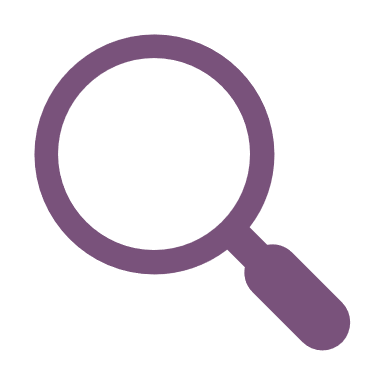 Abschließend möchten wir Sie bitten, einen Blick auf die Fallstudie Nr. 10 über den ganzheitlichen Führungsansatz von Patagonia zu werfen.
Empfohlene Lektüre
Kurze, aber interessante Artikel, die wir aufschlussreich finden...
Empfohlene Lektüre
Heifetz, R. (1994) Leadership Without Easy Answers. Cambridge, Mass: Harvard University Press.
Heifetz, R., Grashow, A. and Linsky, M. (2009) ‘Leadership in a (permanent) crisis’. Harvard Business Review, July/August, https://hbr.org/2009/07/leadership-in-a-permanent-crisis
How to make good decisions in times of crisis (fastcompany.com)
12 business leaders share how they lead their teams through a crisis (msn.com)
Mastering the lessons of crisis management and rapid recovery (themandarin.com.au)
Decision making during the coronavirus crisis | McKinsey
The Art of Making Tough Decisions in a Crisis | Psychology Today
https://www.tourismrecovery.eu/
Als nächstes: Modul 7
https://www.facebook.com/tourismcrisisrecovery
KRISENRESILIENZ